Home
The next lesson: Vacuum Challenge
!
(mouseover popup) 

This student likely needs help with movement blocks.
(You walk over to the student, this is their screen)
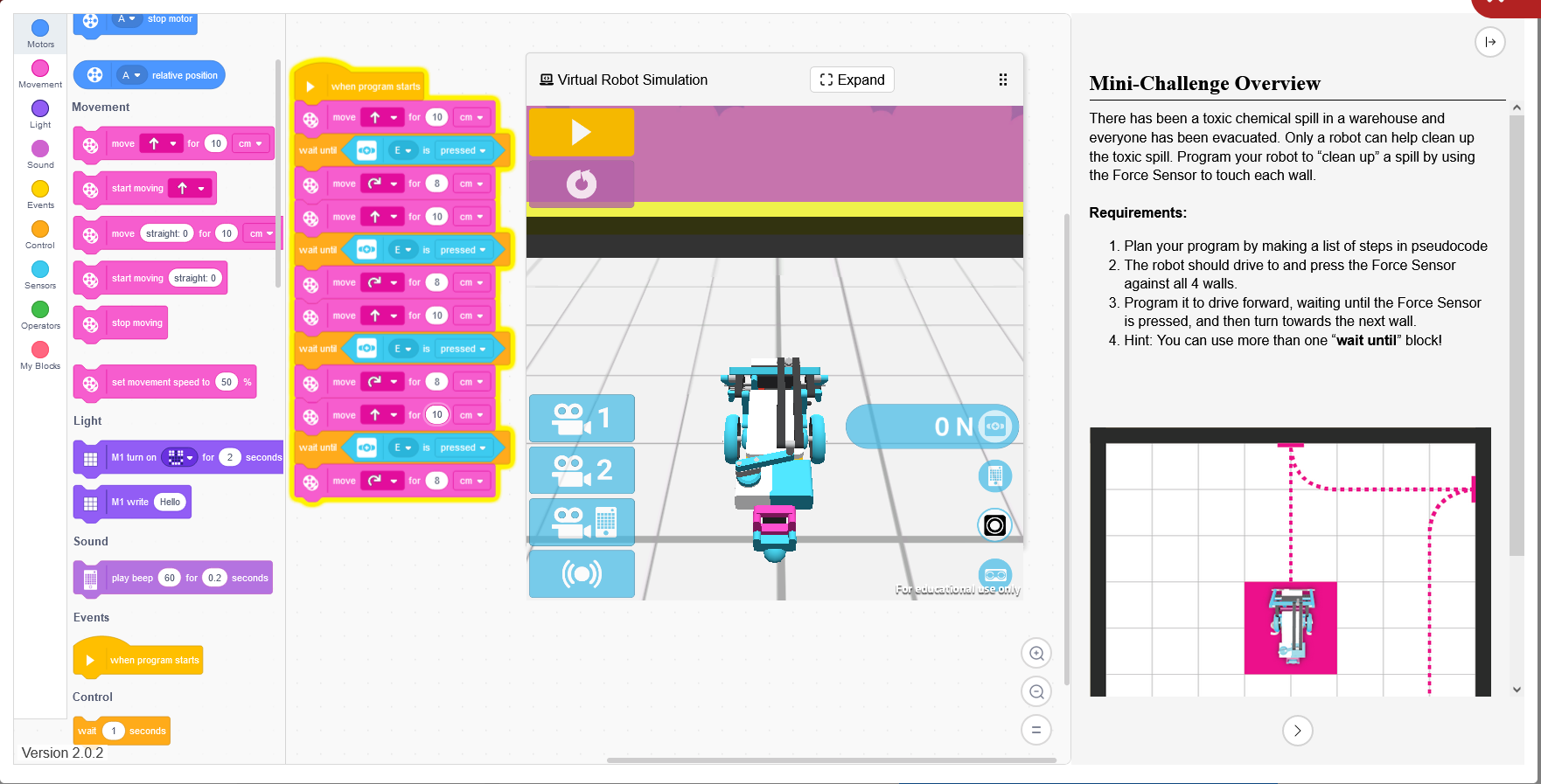 (You walk over to the student, this is their screen)
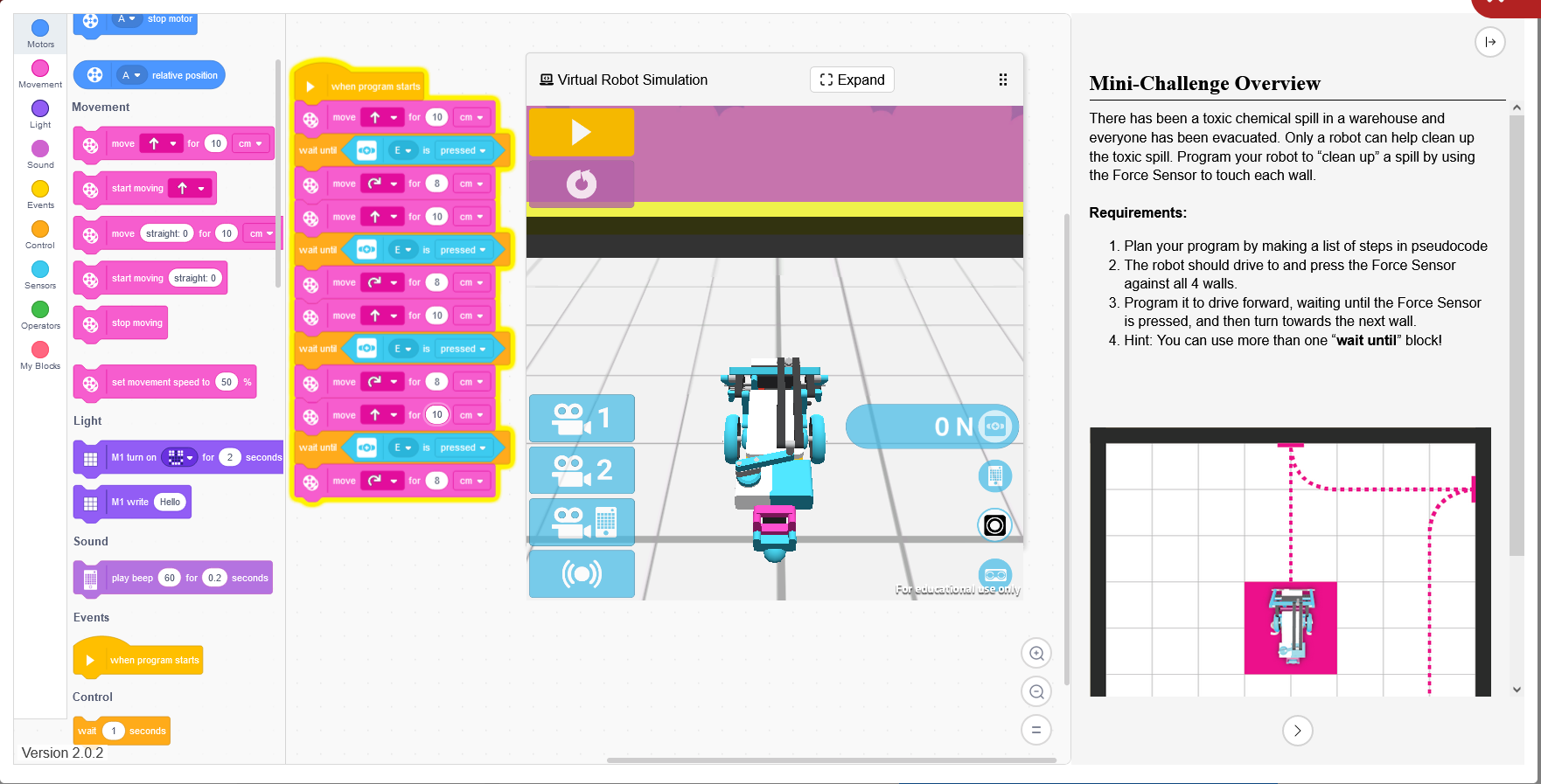 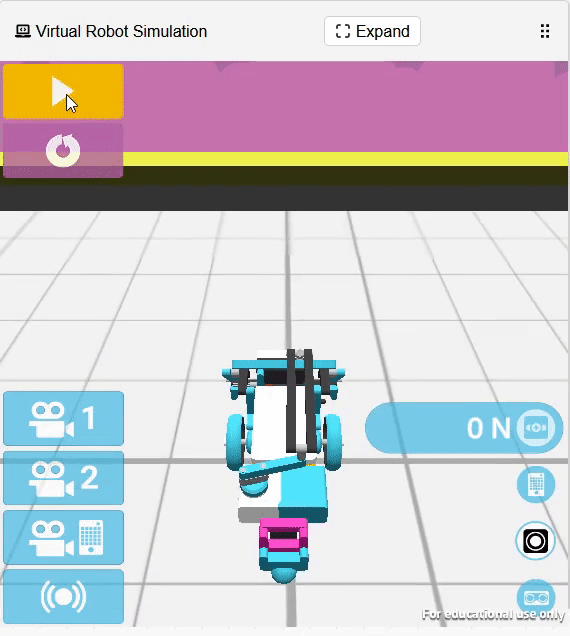